AKTIVITET
4.3	                      	                   Kort division
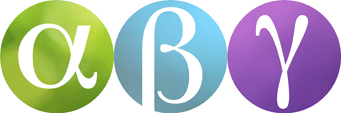 Materiel:
Aktivitetsblad
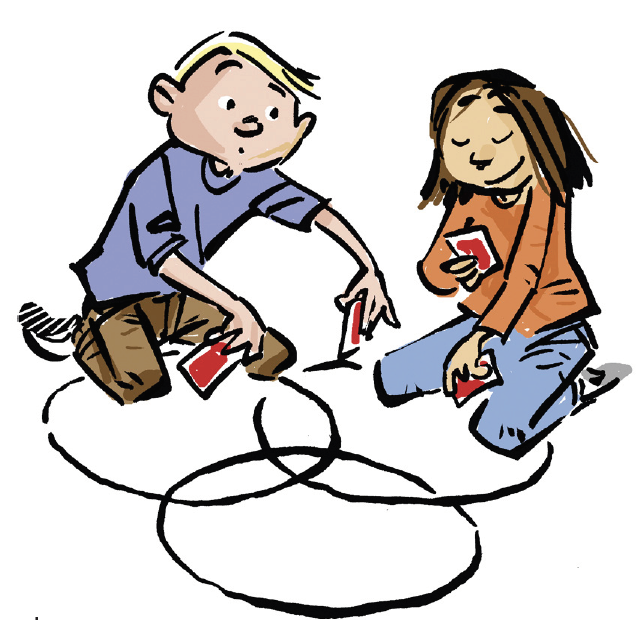 Egenskaper hos tal
Antal deltagare:
2-3 st
A
Titta på bilden:
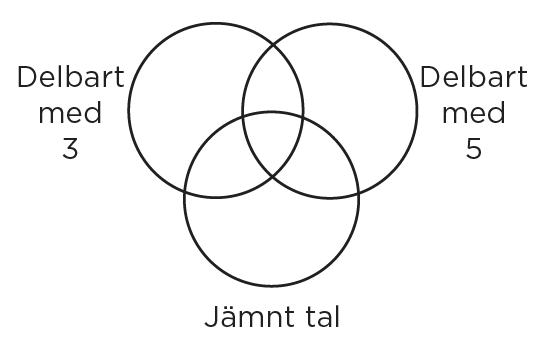 Talen i rutan ska ni placera i något av de områden som bildas av de tre cirklarna på aktivitetsbladet.
45
9
9	14	15	18	20	21	22	24	25
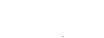 18
9
18
45
27	30	33	35	40	45	50	60	63
Vi hjälper er med några tal:
Talet 45 är delbart med både 3 och 5. Men det är inte ett jämnt tal.
Talet 18 är ett jämnt tal som är delbart med 3.
- Talet 9 är delbart med 3 men       
   är inte delbart med 5. Det är 
    inte heller ett jämnt tal.
C
B
Jämför ert resultat med en annan grupp.
Turas om att skriva in ett tal i taget tills alla 18 talen är placerade någonstans  i cirklarna. 
Se till att ni är överens.
Division
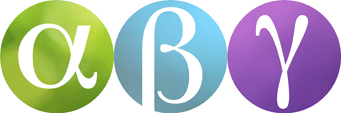 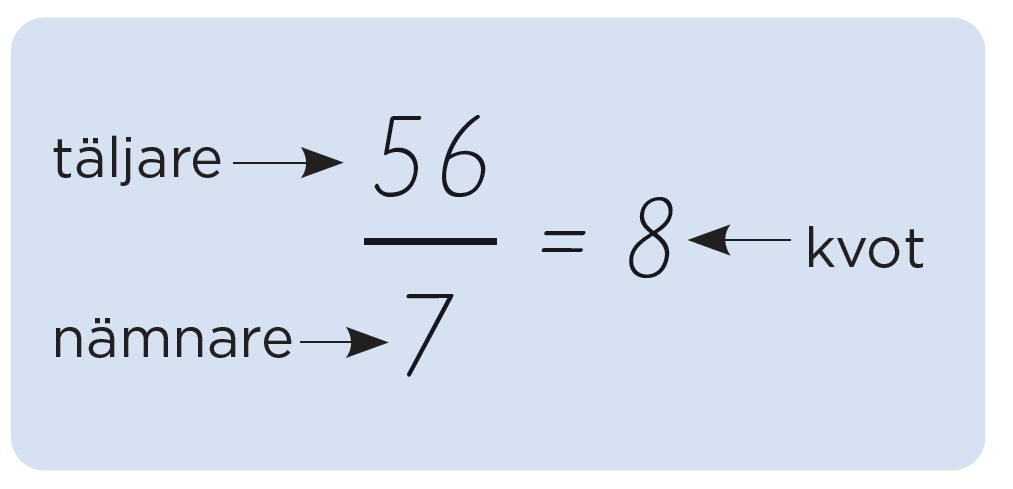 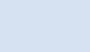 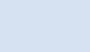 När man dividerar ett tal med ett annat tal kallas det för division. 
De två talen kallas täljare och nämnare. Svaret kallas kvot.
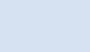 täljare
kvot
Om vi till exempel ska räkna ut            :
nämnare
Division när täljarens första siffra är mindre än nämnaren
Börja divisionen med den största talsorten.
1 hundratal dividerat med 2 är 0 hundratal.
Nollan behöver du inte skriva ut.
1
1  3  2
Fortsätt med tiotalen:
=
6
6
13 tiotal dividerat med 2 är 6 hela tiotal.
132
2
Resten är 1 tiotal.
2
Den skriver vi som minnessiffra.
Avsluta med entalen:
Med minnessiffran har vi 12 ental.
12 ental dividerat med 2 är 6 ental.
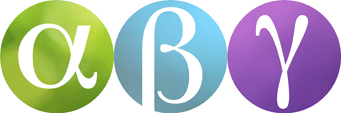 Division när täljaren är ett tal i decimalform
6 tiotal dividerat med 2 är 3 tiotal.
Fortsätt med entalen:
5 ental dividerat med 2 är 2 hela ental.
Resten är 1 ental = 10 tiondelar.
1
6  5 , 4
Den skriver vi som minnessiffra.
=
7
3
2
,
Skriv ut decimaltecknet i kvoten när du passerar.
2
Avsluta med tiondelarna:
Med minnessiffran har vi 14 tiondelar.
14 tiondelar dividerat med 2 är 7 tiondelar.
Hur kan man vara säker på att man har placerat  decimaltecknet rätt?
Med överslagsräkning kan man tänka så här:
”65 är lite mer än 60 och 60 delat med 2 är 30. Då måste svaret vara 32,7.”
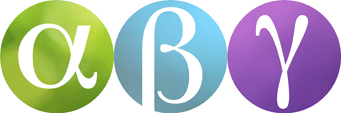 Exempel
192
103,5
100
b)
a)
5
4
5
1 hundratal dividerat med 4 är 0 hundratal.
Nollan behöver vi inte skriva ut
3
1 9 2
=
2
8
a)
19 tiotal dividerat med 4 är 2 hela tiotal.
4
Resten är 3 och det skriver vi som minnessiffra.
20
=
32 ental dividerat med 4 är 8 ental.
1 hundratal dividerat med 5 är 0 hundratal.
3
1 0 3 , 5
7
0
2
,
=
b)
5
10 tiotal dividerat med 5 är 2 hela tiotal.
3 ental dividerat med 5 är 0 hela ental.
Resten är 3 och det skriver vi som minnessiffra.
För att kontrollera kan vi använda överslagsräkning:
Ta med decimaltecknet när du passerar.
så är svaret rimligt.
Eftersom
35 tiondelar dividerat med 5 är 7 tiondelar.
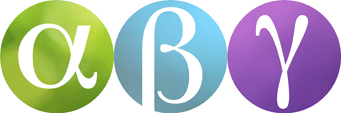 Exempel
1,38
1,2
3
3
1 ental dividerat med 3 är 0 ental.
Resten är 1 och det skriver vi som minnessiffra.
1
1
1 , 3 8
4
=
,
0
6
3
Ta med decimaltecknet när du passerar.
13 tiondelar dividerat med 3 är 4 hela tiondelar.
=
0,4
Resten är 1 och det skriver vi som minnessiffra.
18 hundradelar dividerat med 3 är 6 hundradelar.
För att kontrollera kan vi använda överslagsräkning:
så är svaret rimligt.
Eftersom